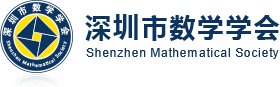 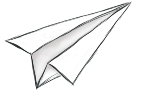 深圳市中小学数学微课案例设计评比参赛作品
跑道上的数学问题
（北师大版六下第一单元“面的旋转”拓展与提升）
主讲：深圳市***区***学校  姓  名
指导：深圳市***区***学校  姓  名     
审核：深圳市***学校       姓  名
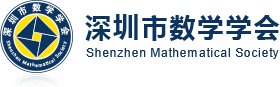 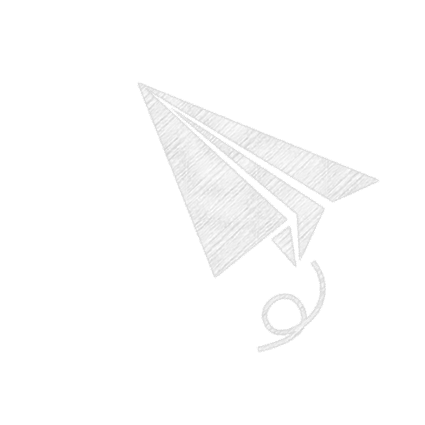 01
旧知梳理
02
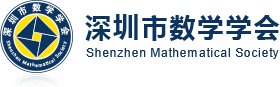 比例尺的本质
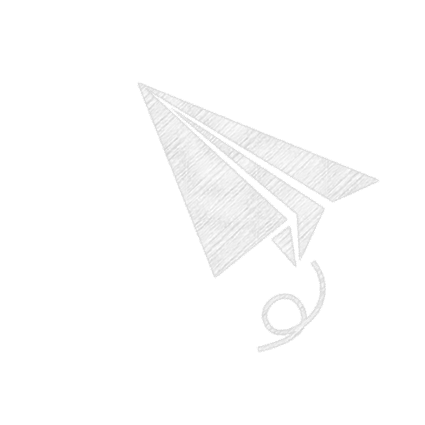 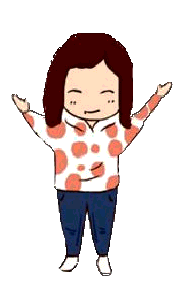 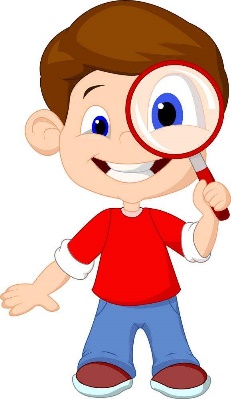 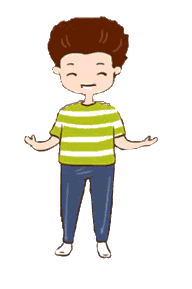 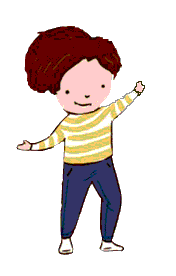 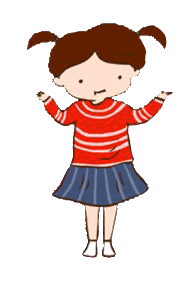 01
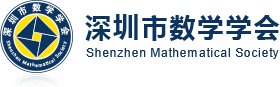 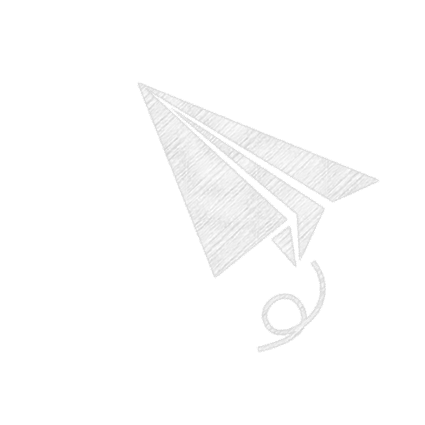 比例尺的回顾
淘气从家到学校实际距离是2km，在一幅图上量得这两地间的距离是20cm，这幅图的比例尺是多少？
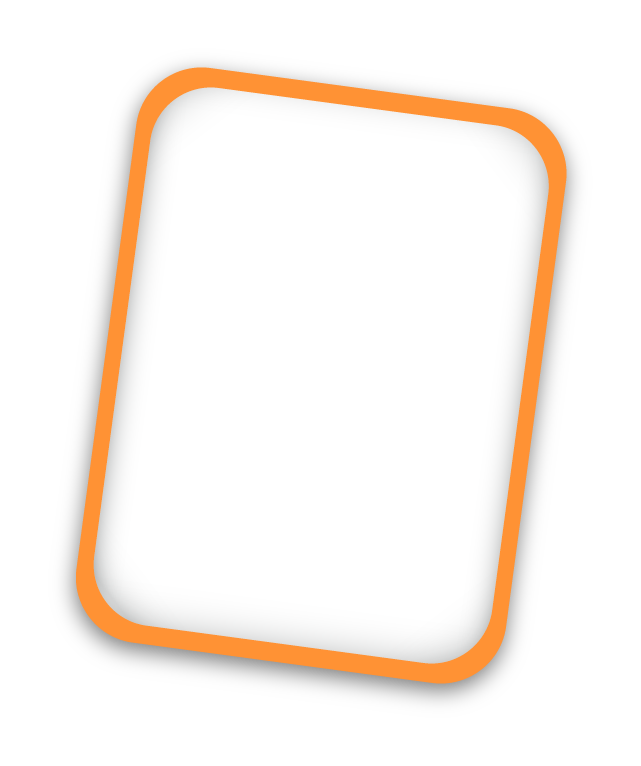 图上距离：实际距离=比例尺
1.单位要相同；
2.一般要把比例尺写成前项或后项是1的形式。
2km=200000cm
20: 200000=1:10000
答：这图的比例尺是1:10000。
02
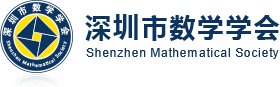 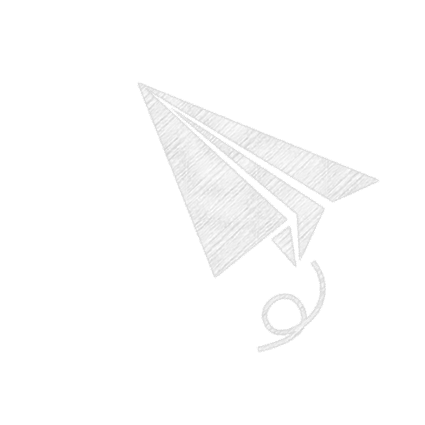 新知探究
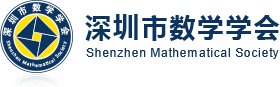 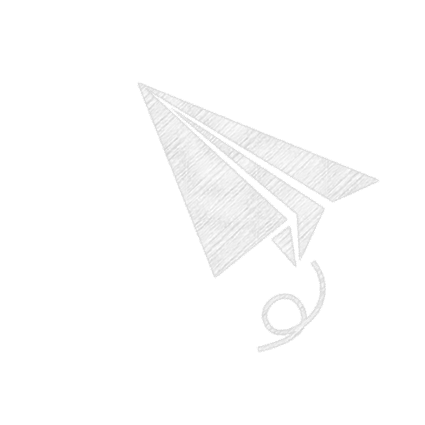 03
拓展提升
03
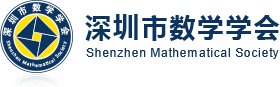 比例尺的应用
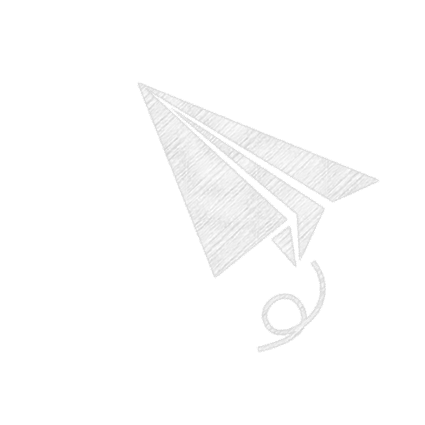 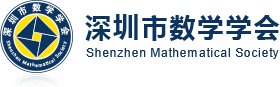 我们请绘画高手特制的人物形象，请仅在微课制作时使用：两个大人是老师的形象。四个小朋友，由左至右分别是小智、小趣、小融、小通。
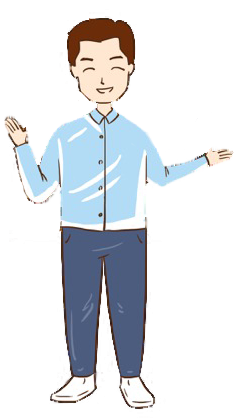 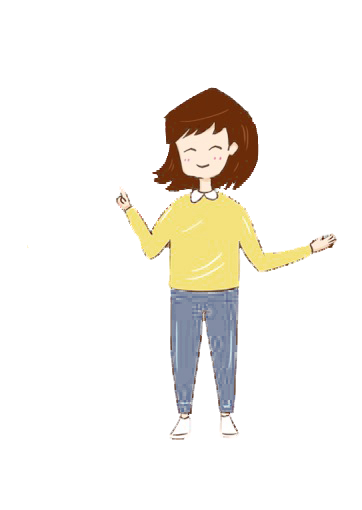 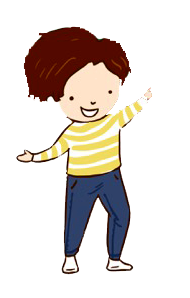 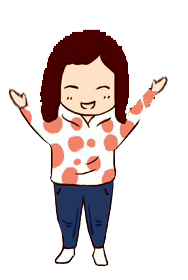 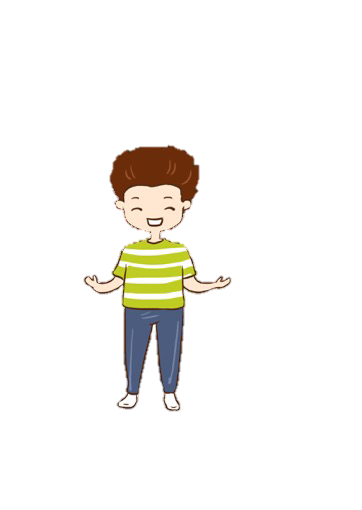 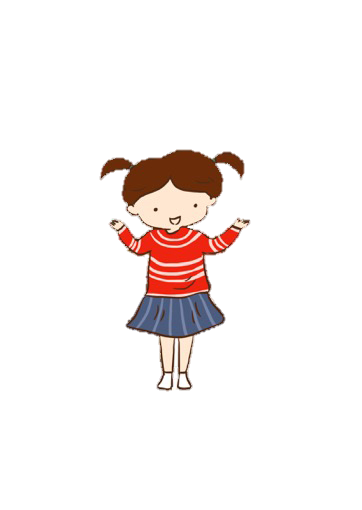 小融
小通
小趣
小智
01
02
03
04
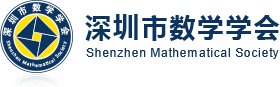 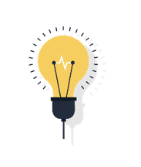 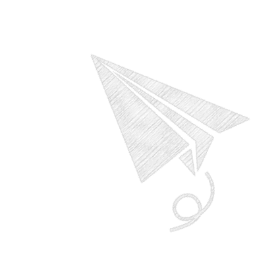 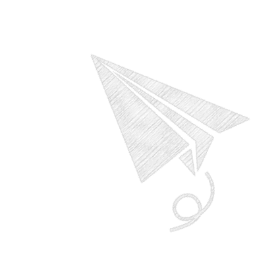 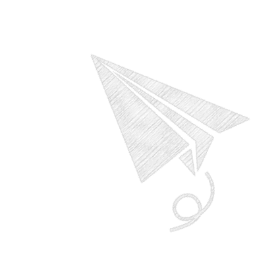 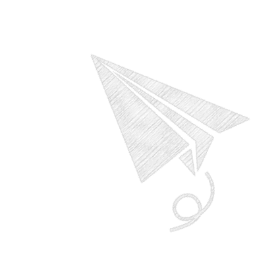 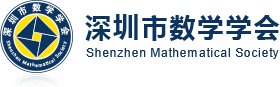 通
融
·
趣
智
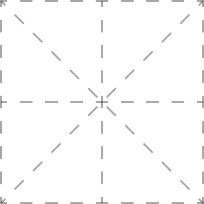 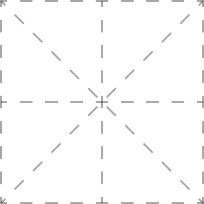 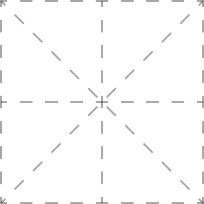 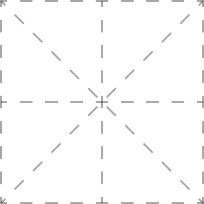 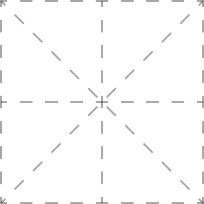 深圳市***教师工作室（或写学校、姓名）
深圳市数学学会微课大赛组委会
联合出品
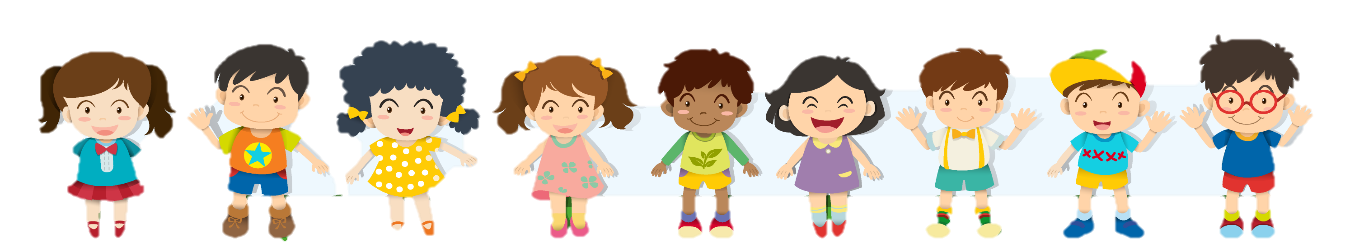 感谢***学校***老师提供资源、感谢***学校***同学参与本节课录制